Best Practices for Electronic Theses and Dissertations
Kelly Kunaniec & Rebecca Karberg
Consulting Services
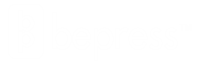 Why ETDs?
Electronic theses and dissertations
Often an accessible source of content
Provides a valuable service to students and faculty
Recent and relevant research
Questions to Get Started
What is the current role of the library in the process, if any?
How does your university currently ingest ETDs?
Is there anyone at the grad school who should be looped in?
How will your ETD collection be organized?
Do your students and staff have concerns about open access?
What workflow will best suit your needs?
Will peer review play a part in your collection?
Libraries and ETD management
Libraries as ETD gatekeepers: maintain and transform existing formats
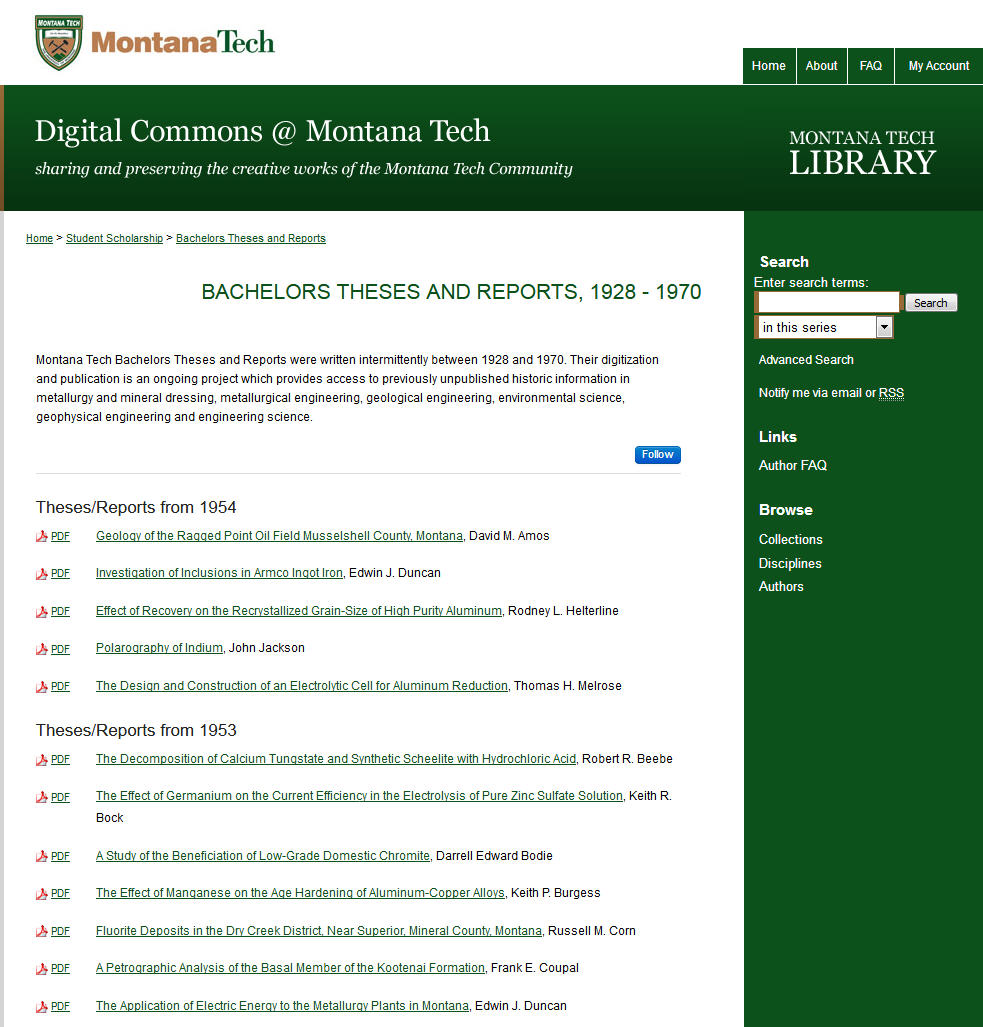 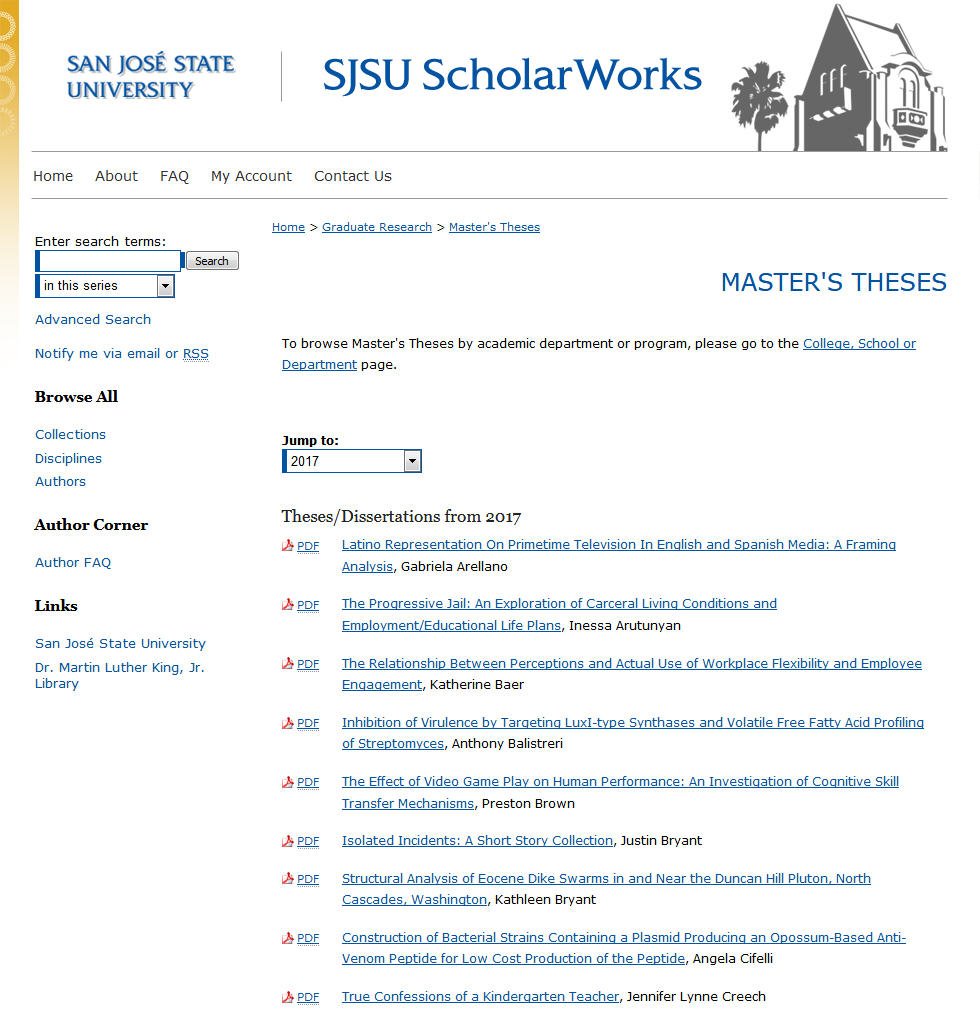 Libraries and ETD management
Libraries as ETD gatekeepers: controlling access to student work
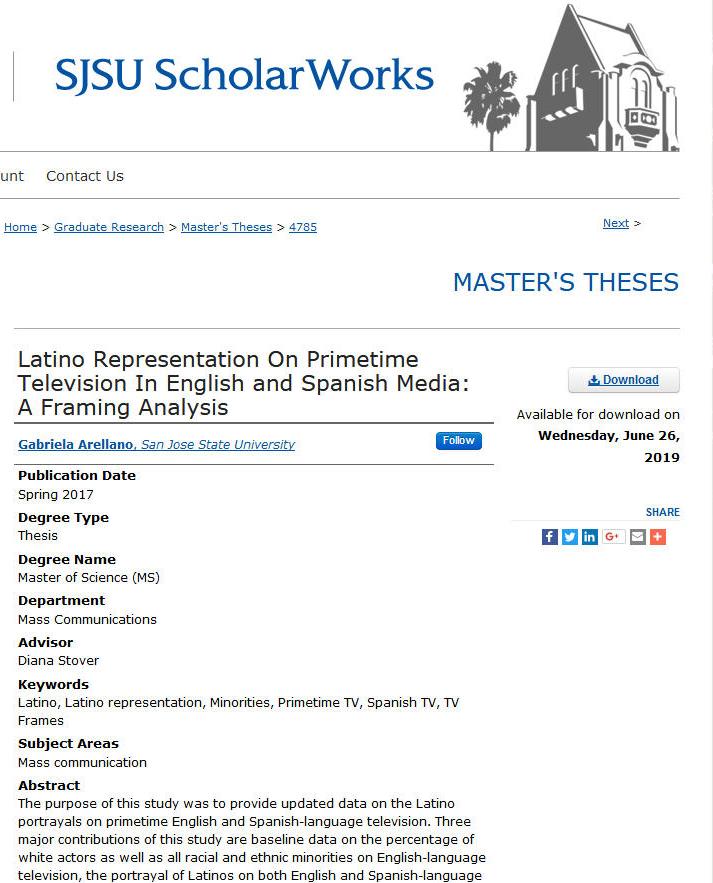 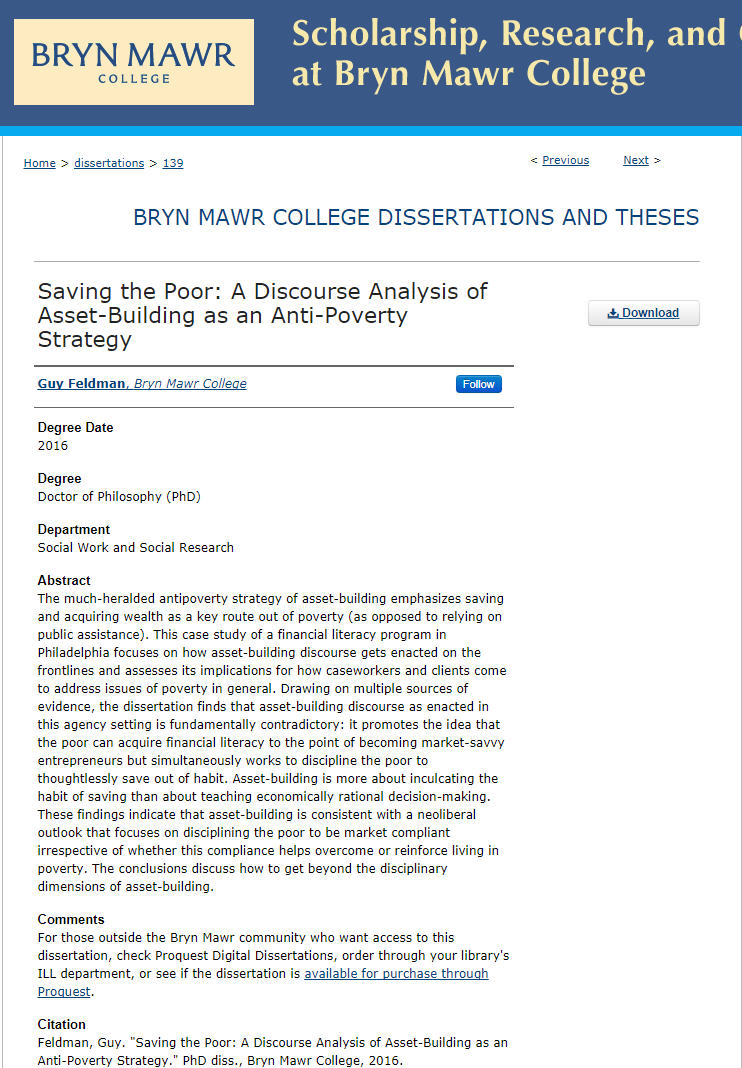 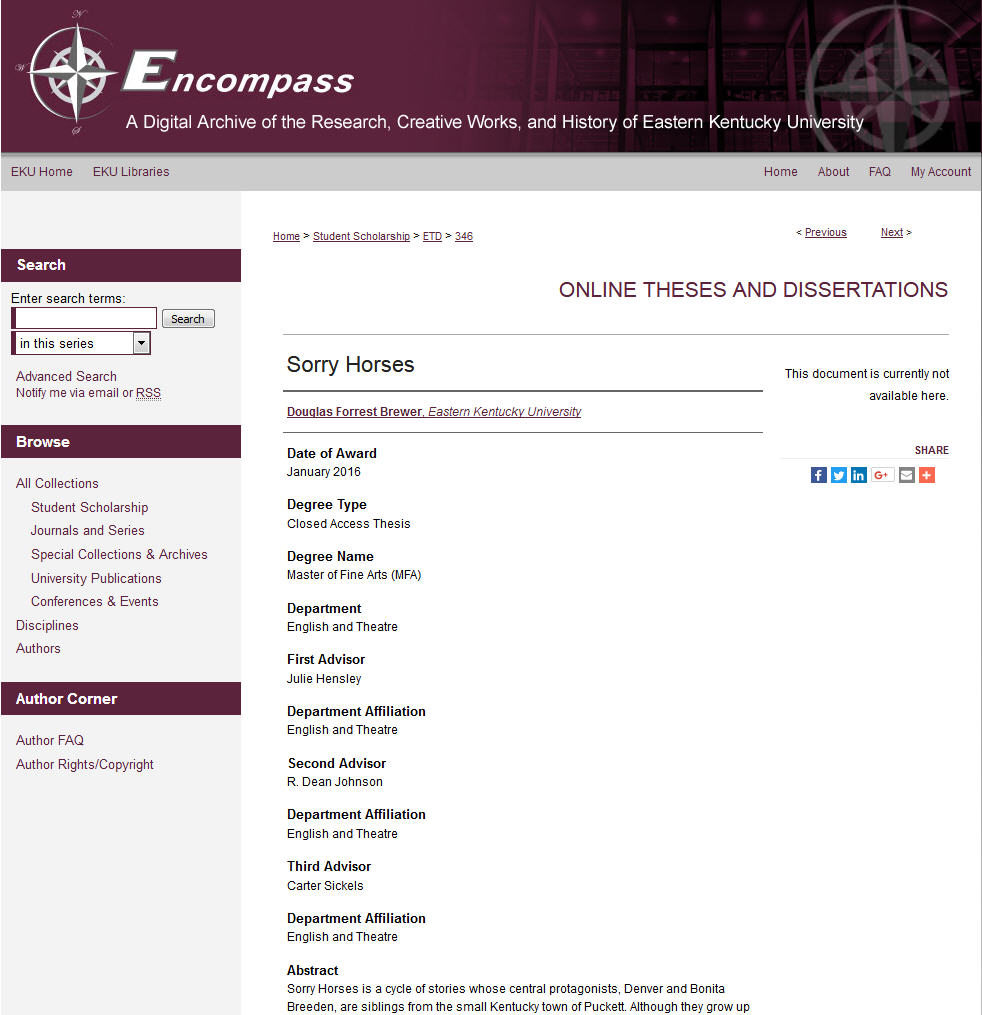 Libraries and ETD management
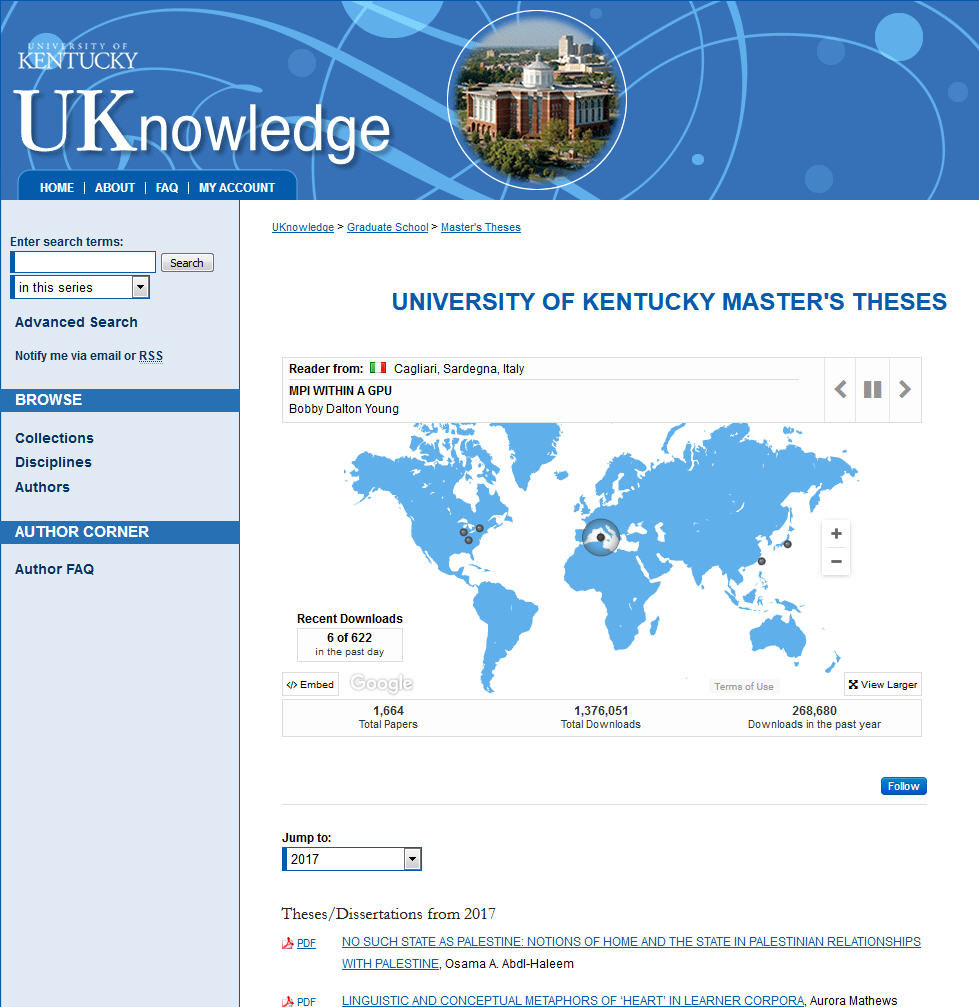 How many cooks in the ETD kitchen? 
Partnering with the graduate division
Determining who has privilege of posting
Organizing your ETD Collection
How do you want to organize your ETDs?
Showcasing the collection vs. showing off departments
Do specific departments have different metadata needs?
What format are your ETDs, do you need to display images or other files?
Organizing your ETD Collection
Entire collection vs. departmental collections
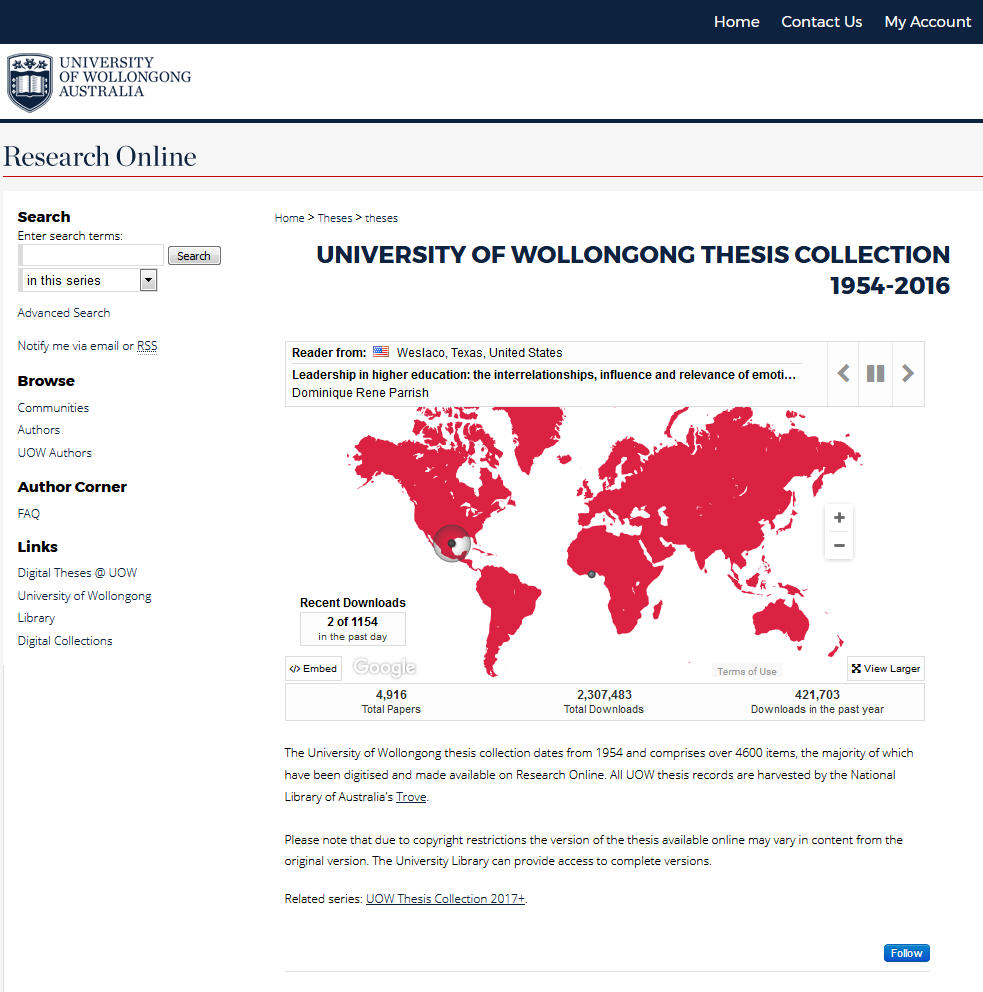 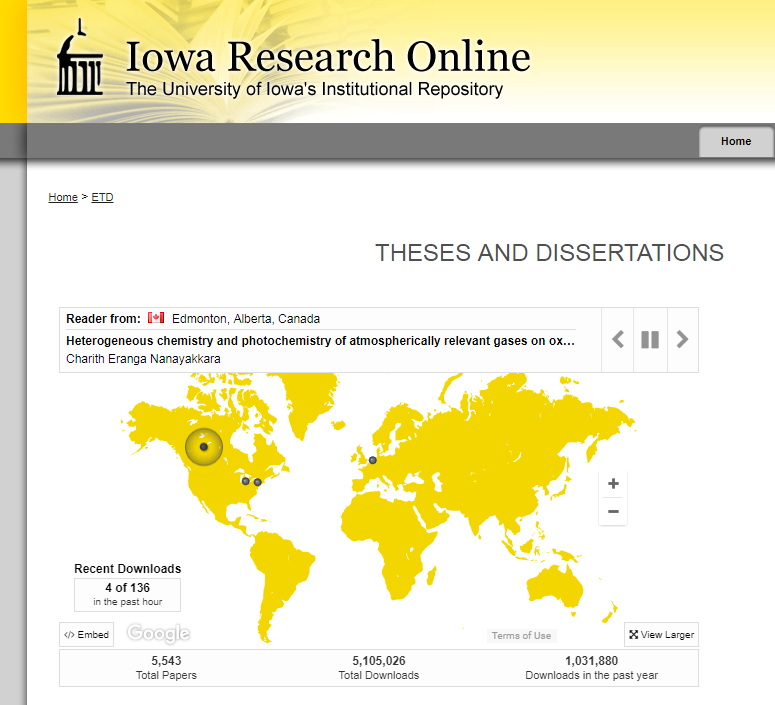 Organizing your ETD Collection
Entire collection vs. departmental collections
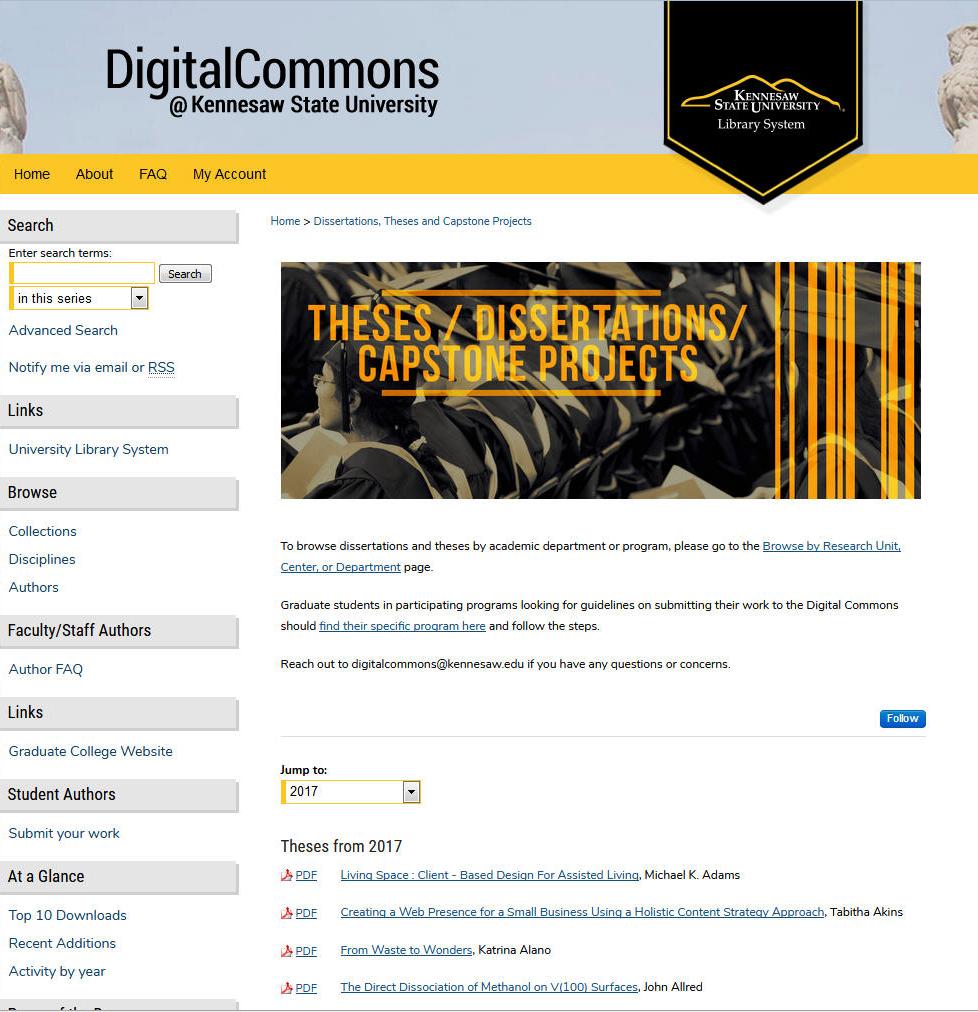 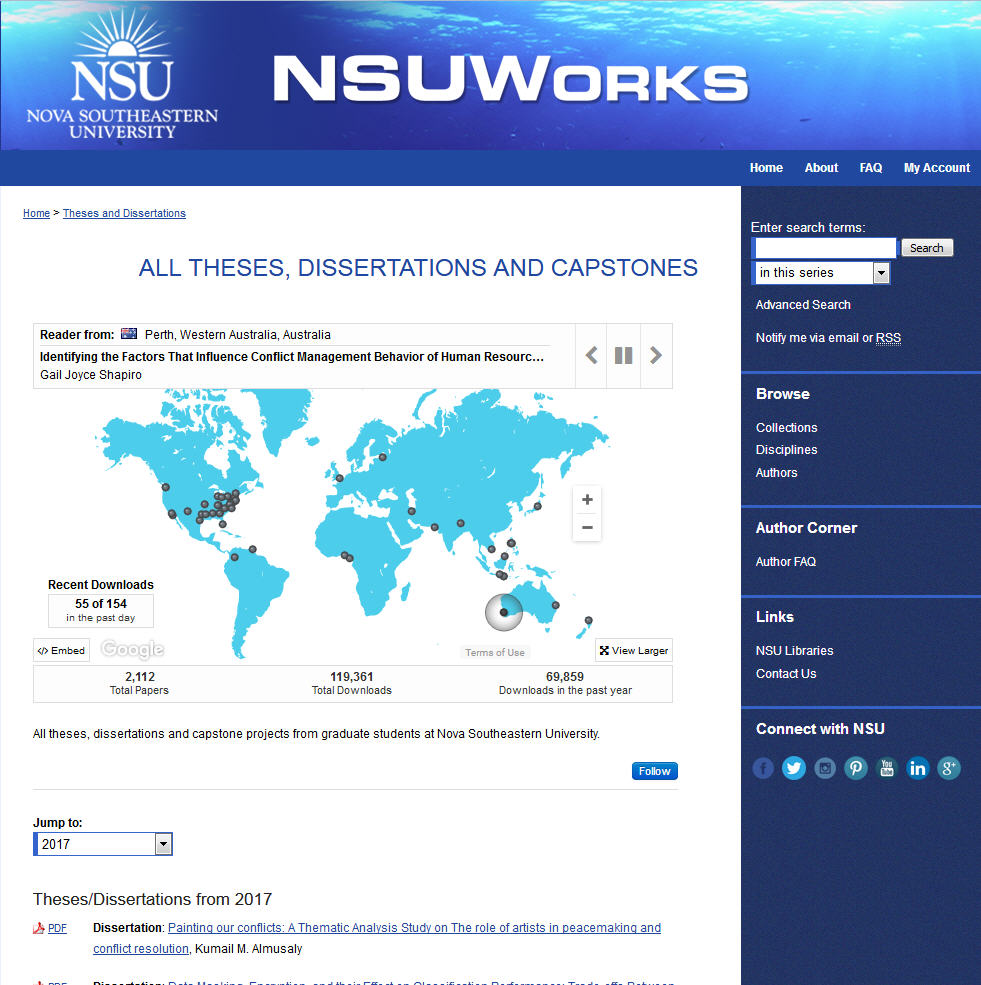 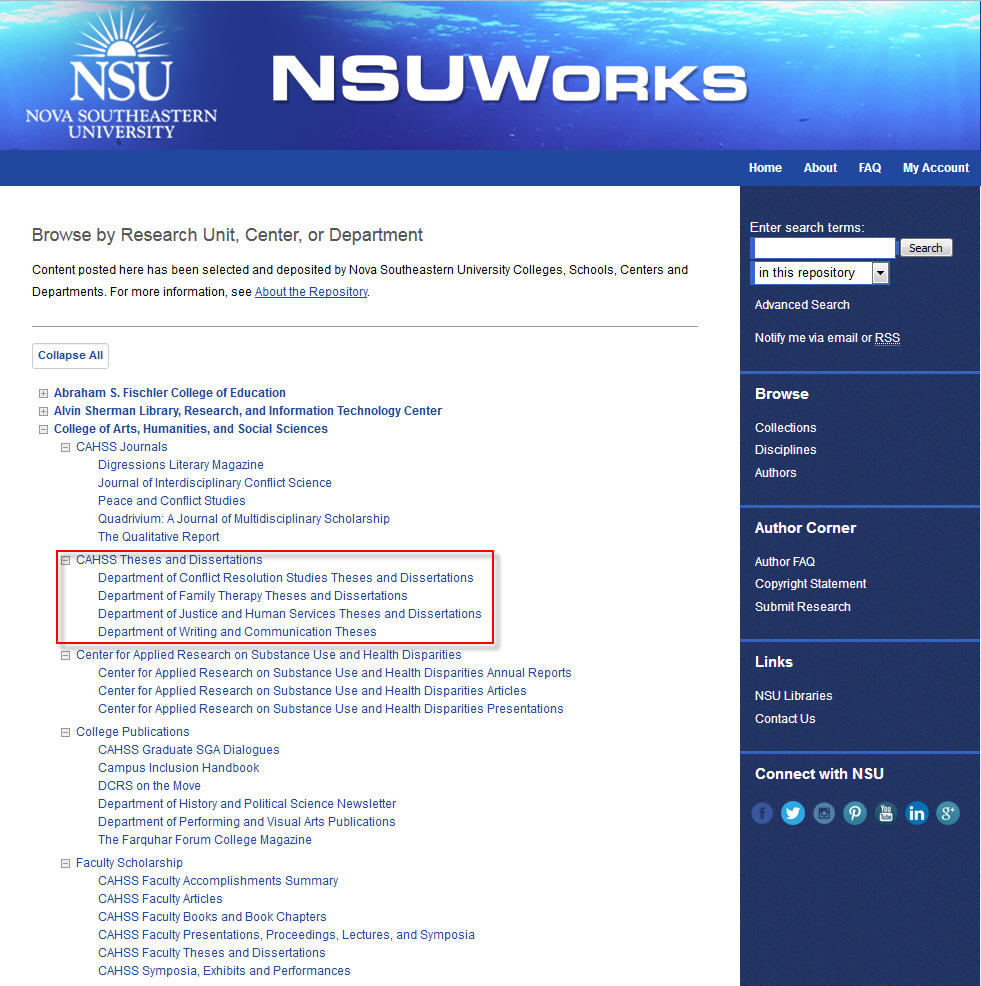 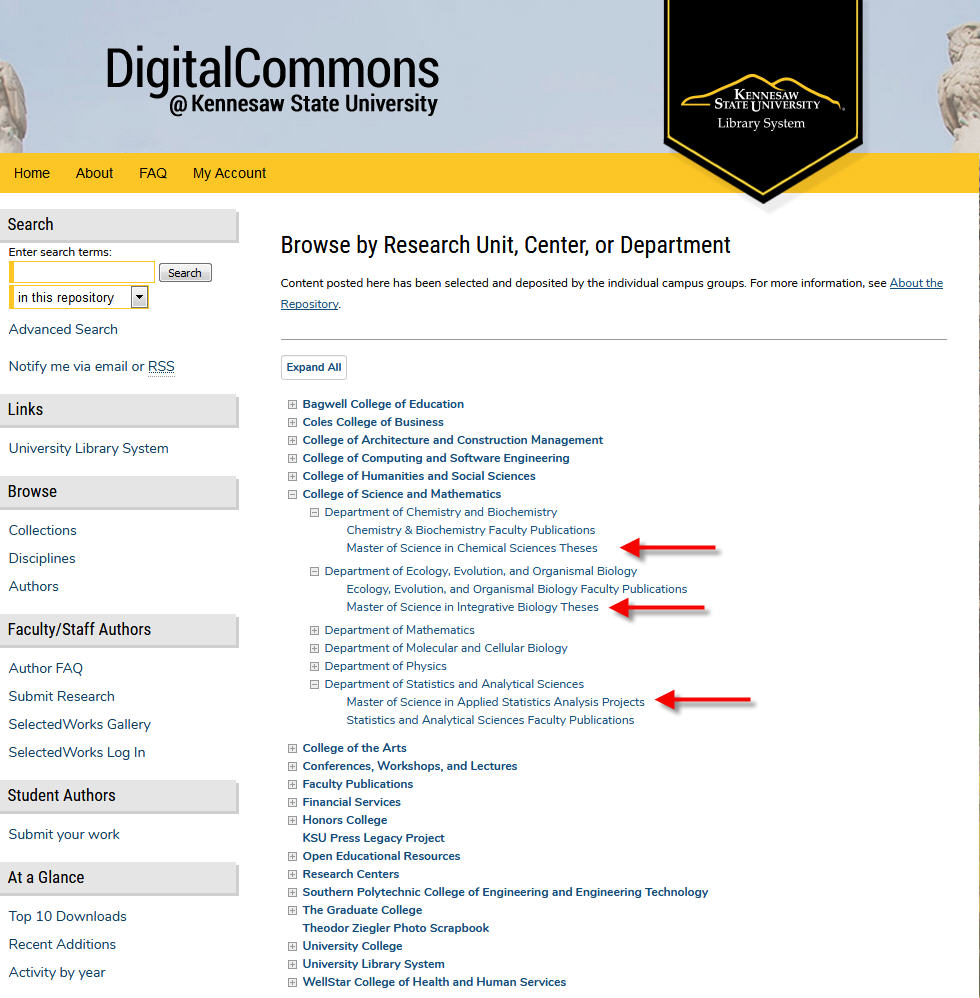 Organizing your ETD Collection
Does your desired workflow have an impact on the organization of your collection?
Bulk ingestion -> library posts -> ETDs published
Students submit -> graduate school reviews and posts-> ETDs published
Students submit -> advisors review -> graduate school reviews and posts -> ETDs published
Organizing your ETD Collection
Do different schools, departments, and programs have different metadata needs?
Specific metadata for individual departments
Standardized and consistent metadata across all ETDs
Organizing your ETD Collection
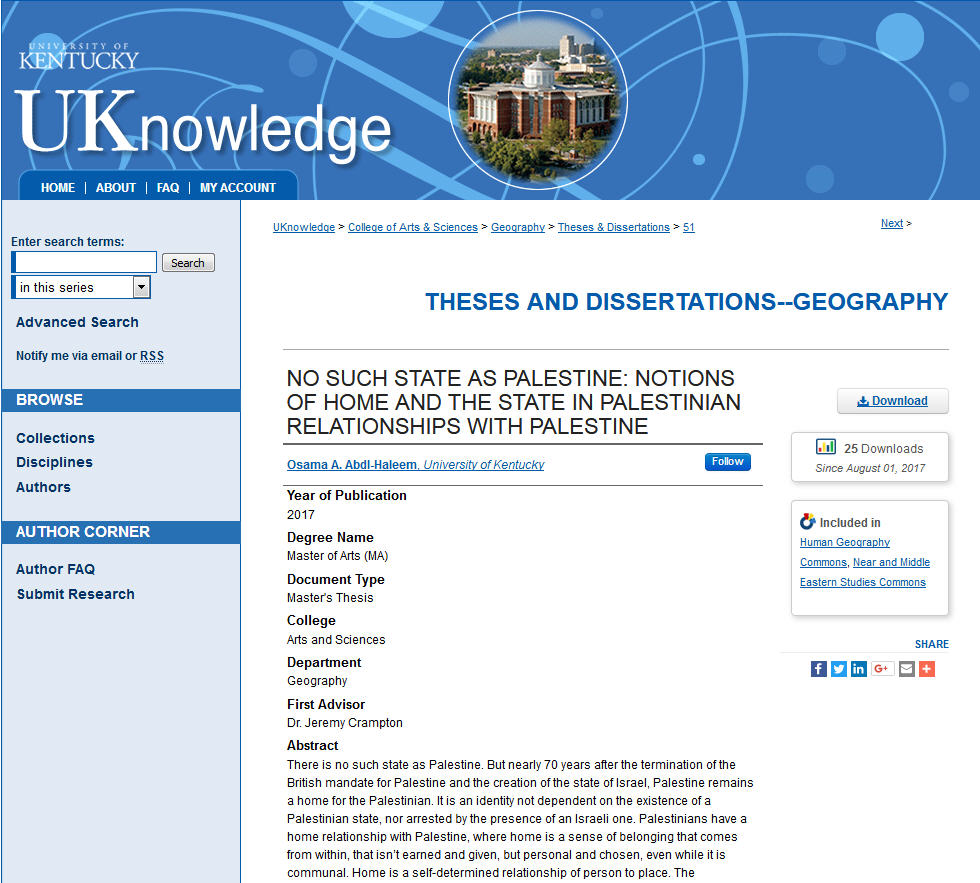 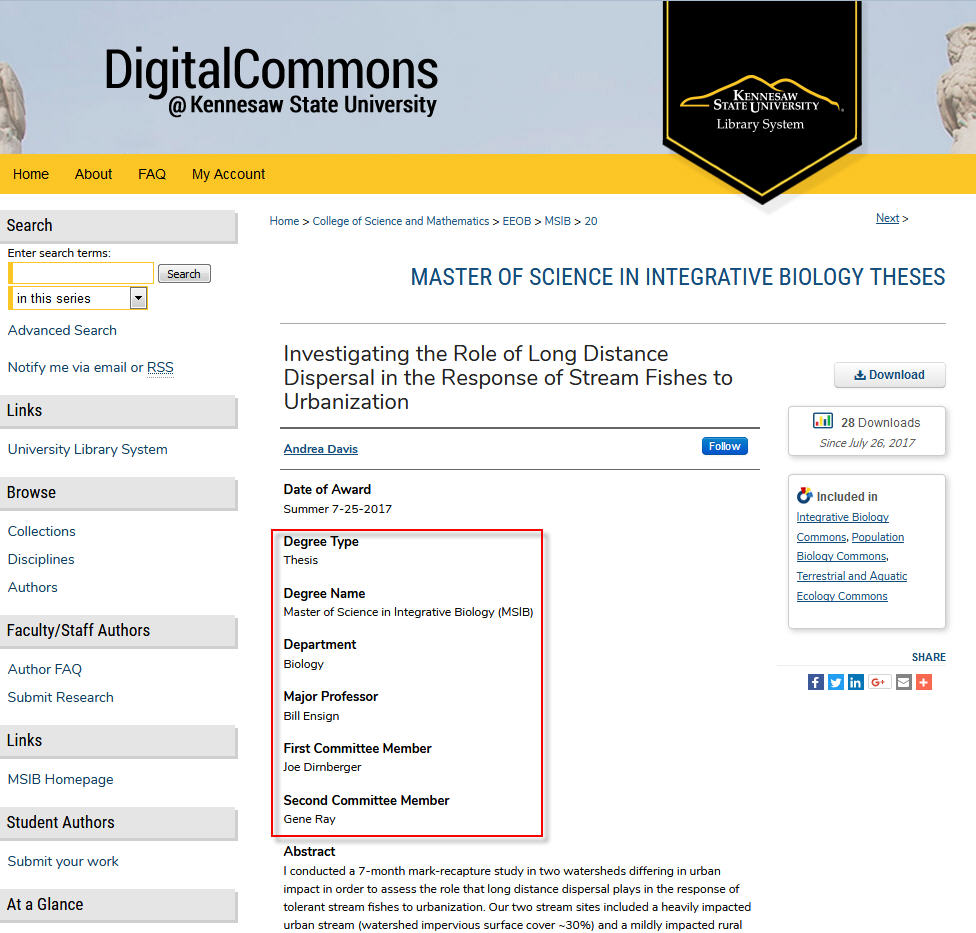 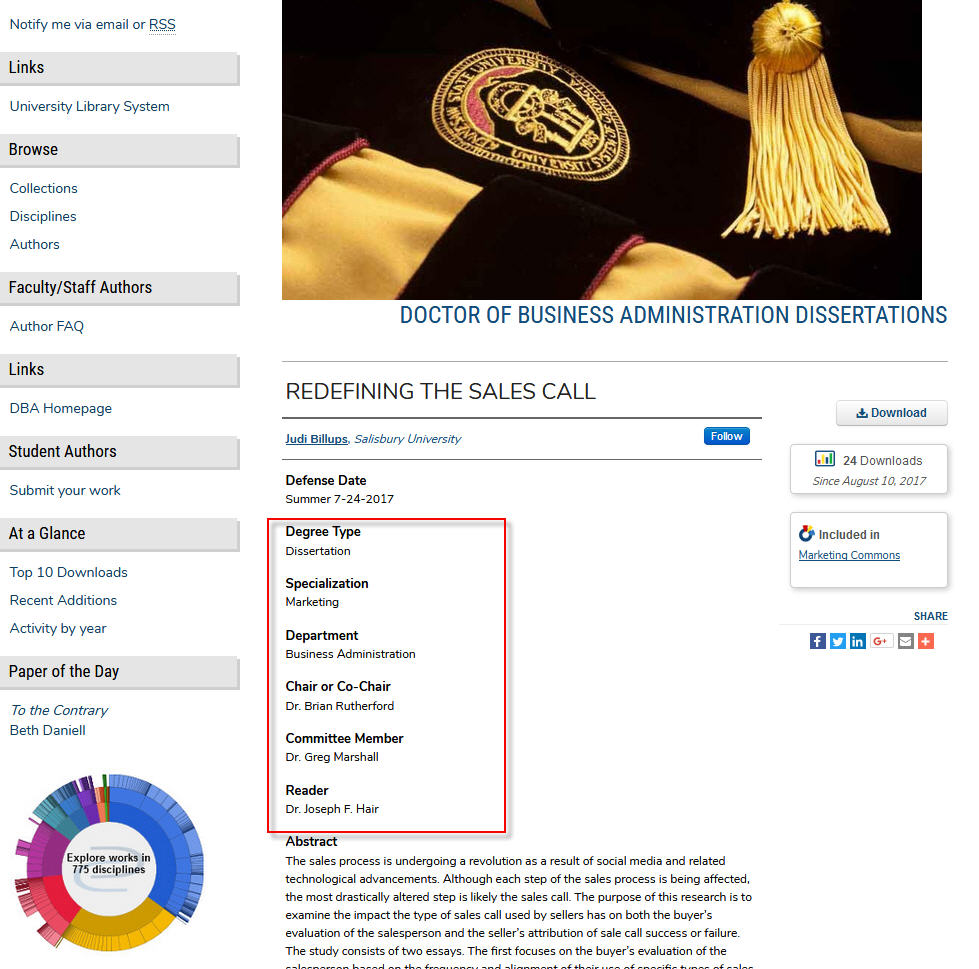 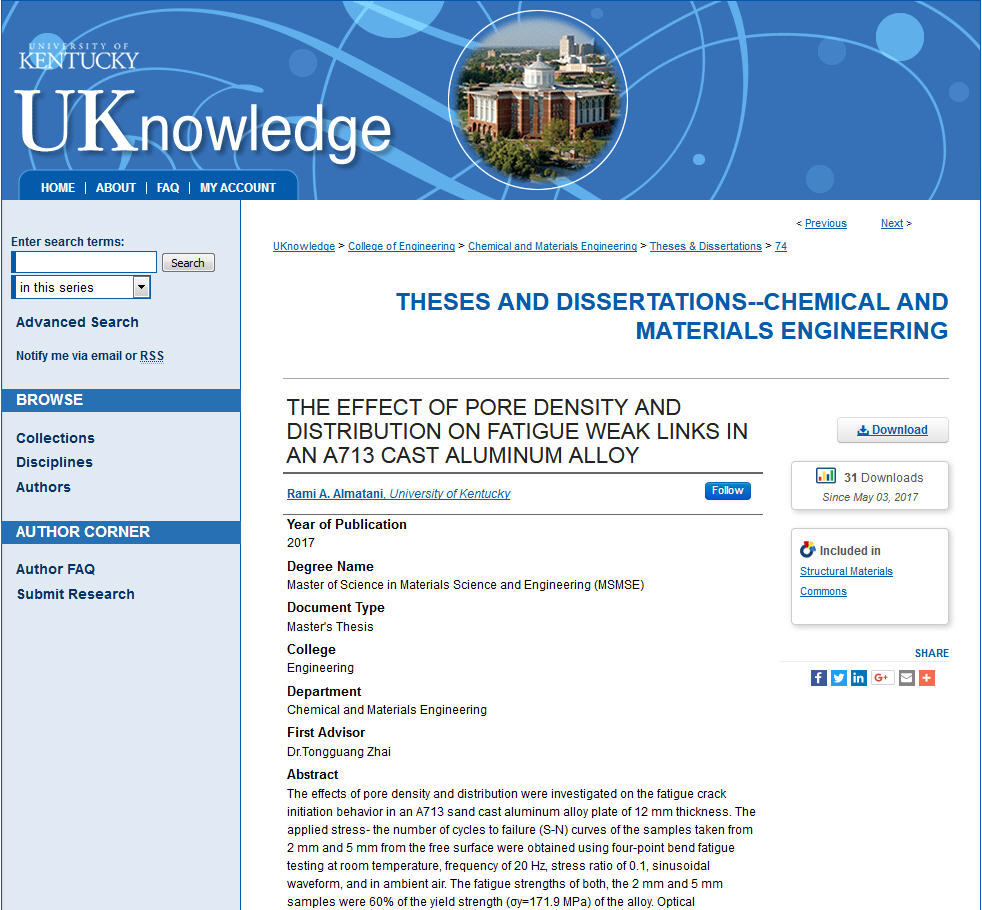 Organizing your ETD Collection
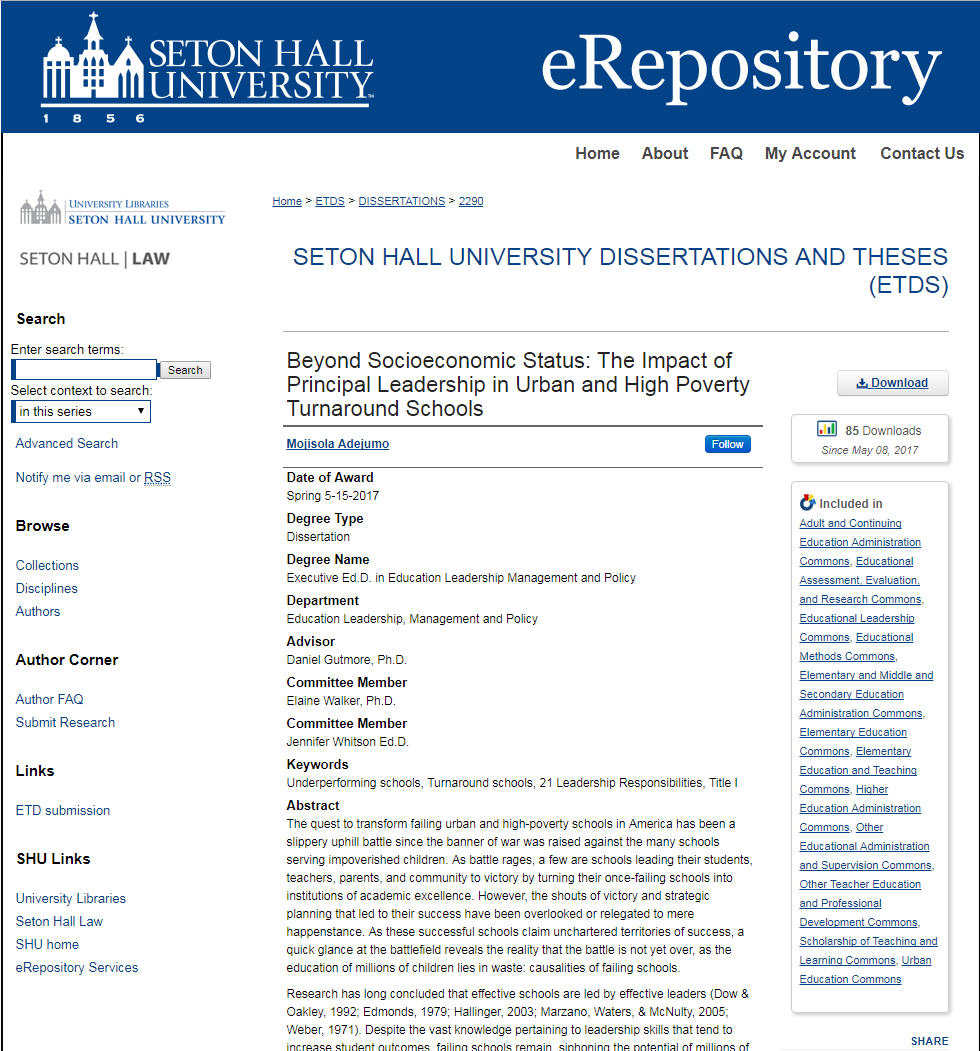 What kind of metadata do you need to collect, and how much of it needs to be public?
Administrative metadata 
Public metadata
Organizing your ETD Collection
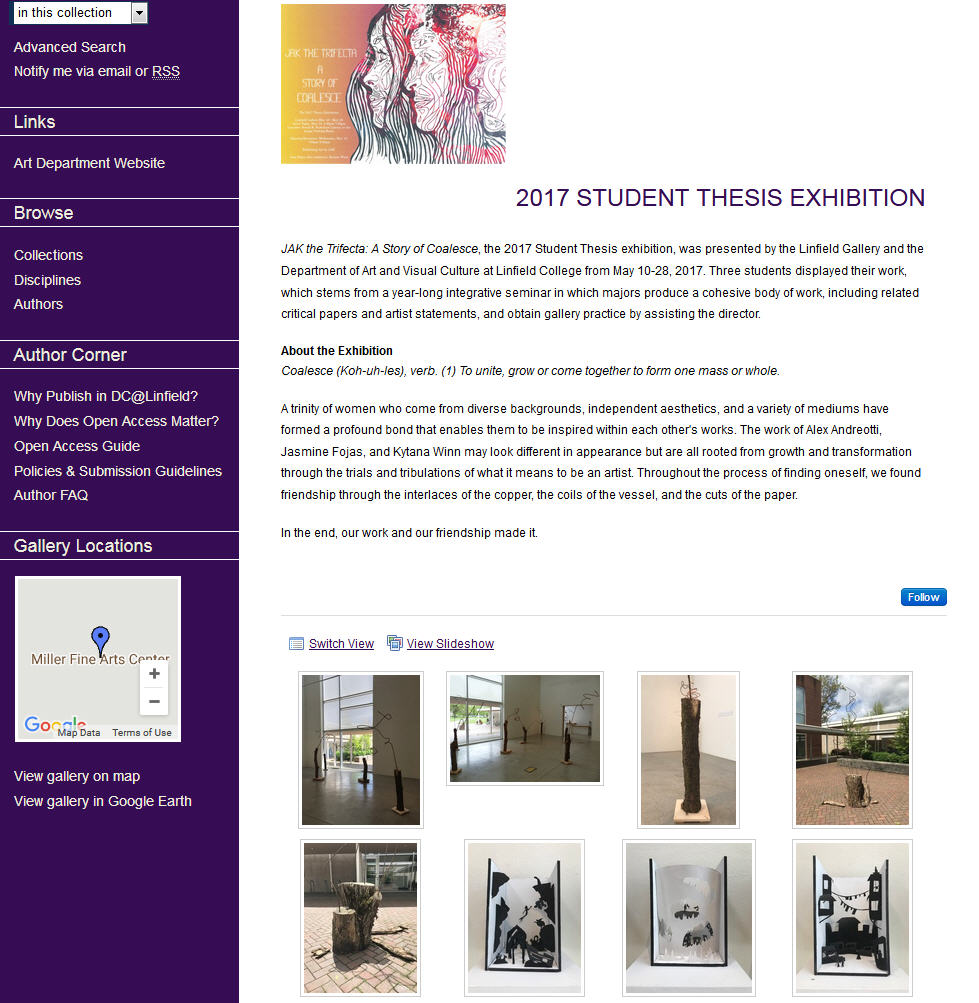 What format are your ETDs - do you need to display images or other files?
Not just for PDFs
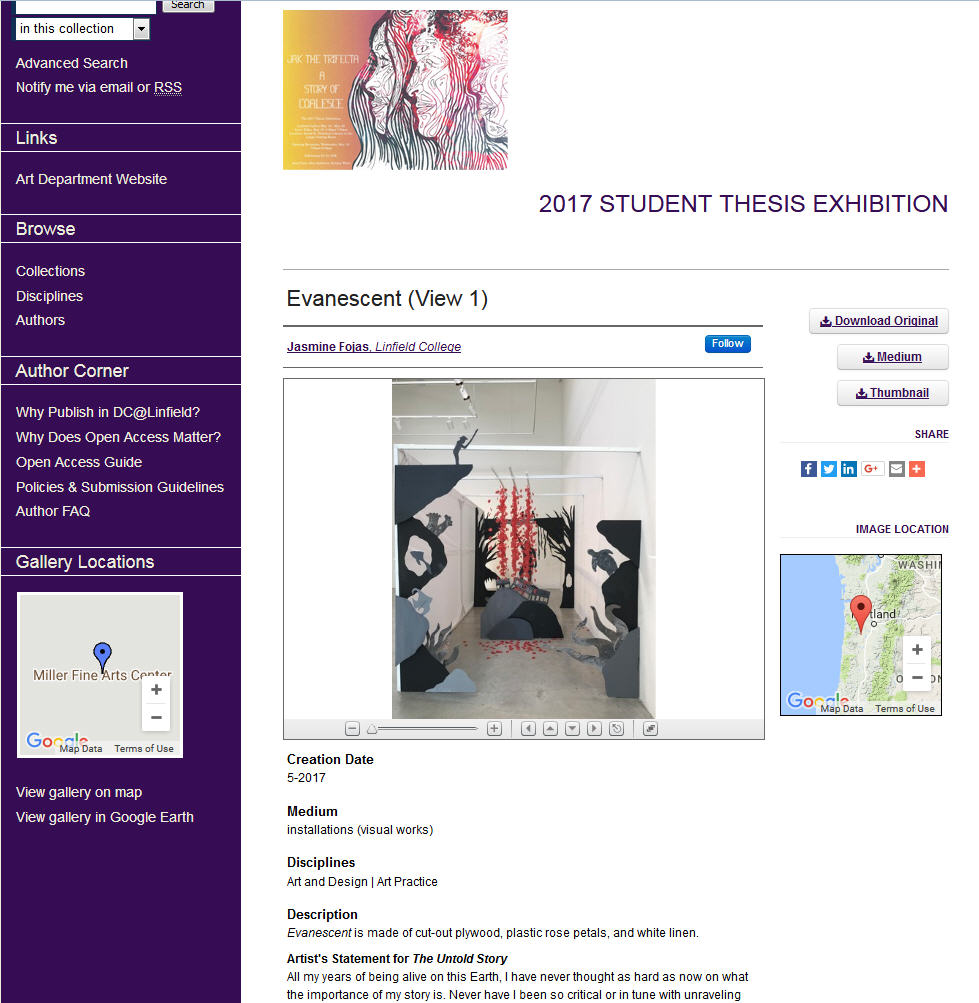 Organizing your ETD Collection
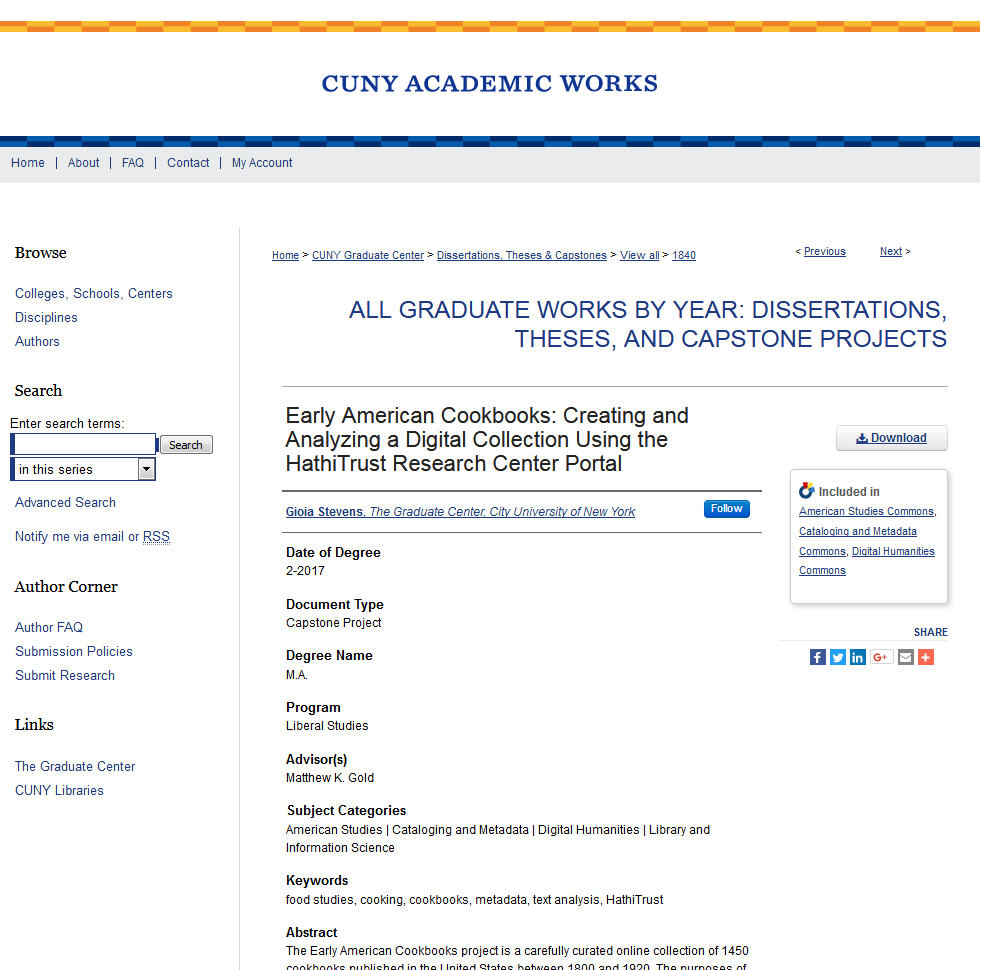 What format are your ETDs - do you need to display images or other files?
Supplemental files
ETDs and Open Access
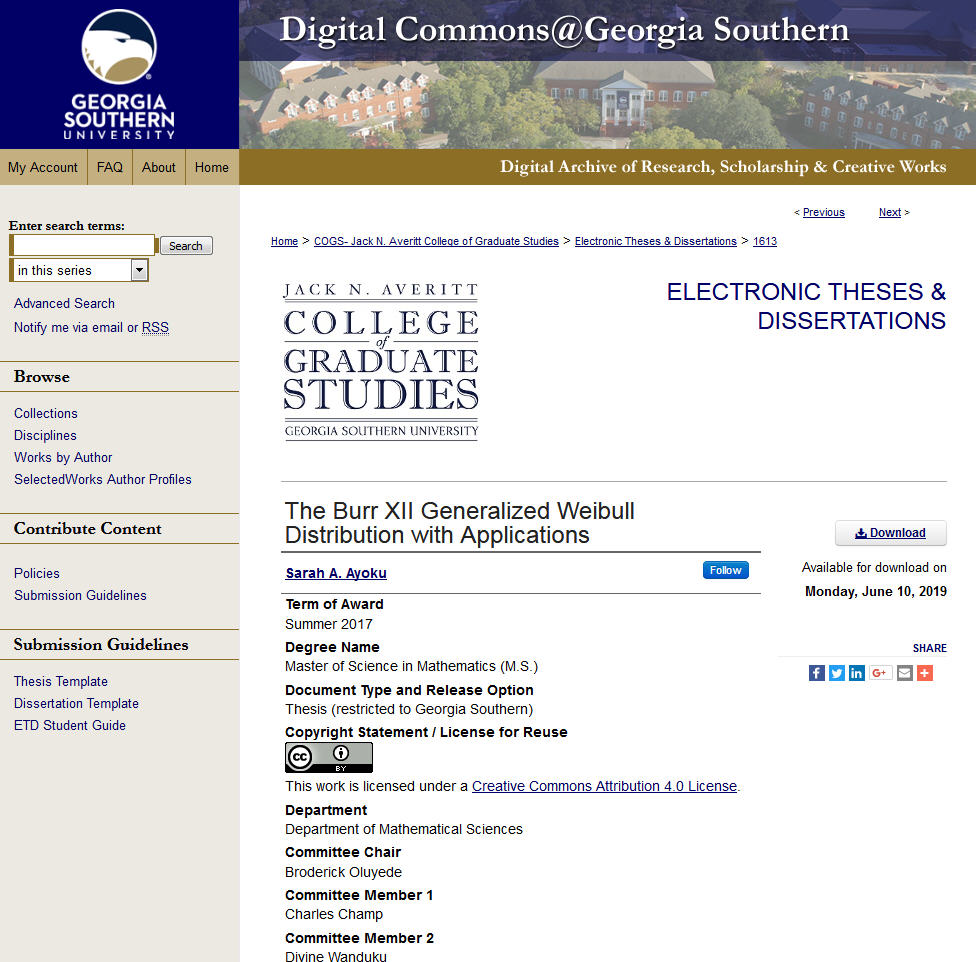 What concerns might your students and staff have about open access and ETDs?
Posting ETDs enhances discoverability
Access controls and embargoes
Creative Commons licenses
Tracking Discoverability of ETDs
Digital Commons administrator and author dashboards feature download locations/concentrations, and download statistics
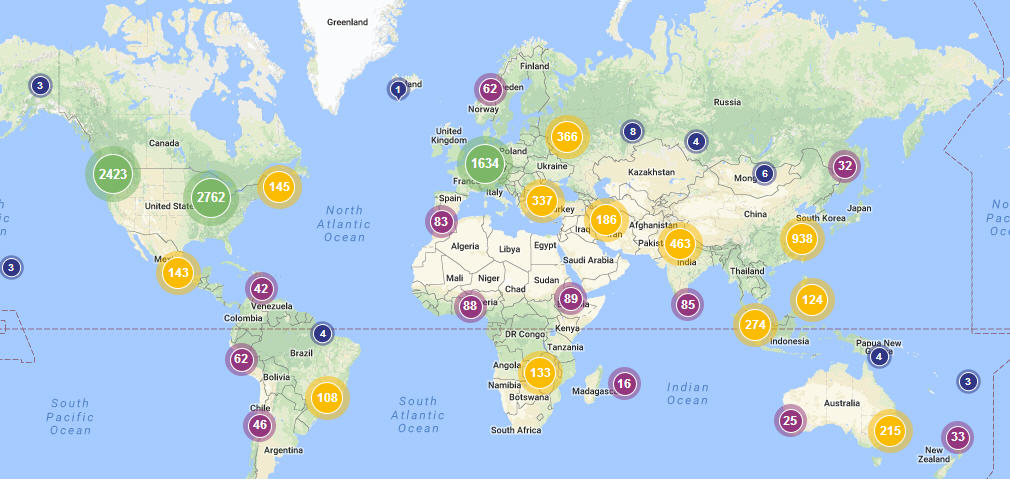 Workflows
Butterfly: thesis or dissertation is in its final form
Chrysalis: finalizing of formatting or final approval are needed
Caterpillar: thesis or dissertation is still in the revision process
Butterfly
ETDs are complete and finalized before ingestion to the repository
Print or digital versions have been approved by the graduate department
May include submission to ProQuest
Ingestion process for the library can include scanning printed version, uploading digital version, or receiving a ProQuest XML feed
Little or no direct contact with students or faculty during the process
Butterfly - University of South Florida
Drafts circulated in print, with review outside the IR
Students submit to ProQuest
Library receives an XML export from ProQuest
Conversion: Proquest XML → bepress XML
XML uploaded with batch upload
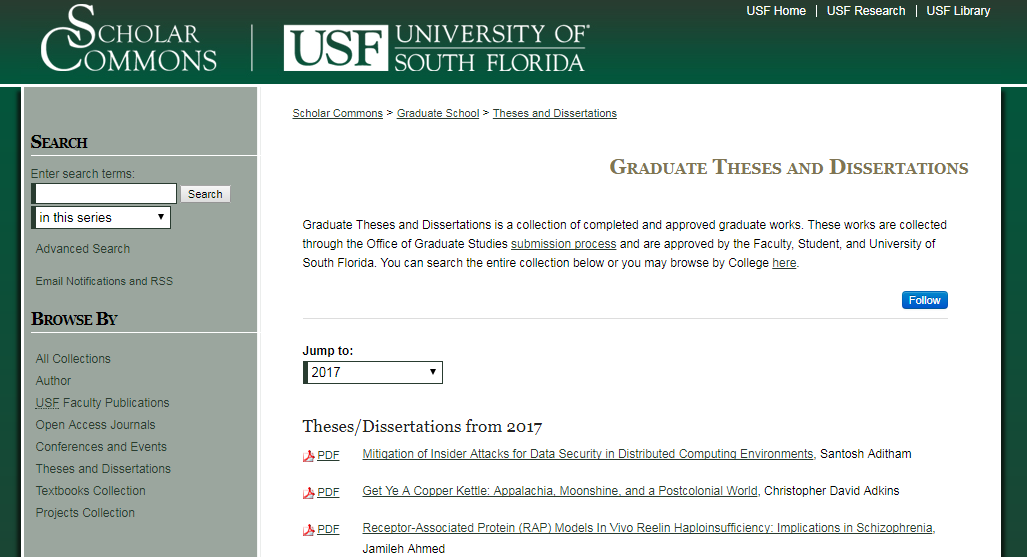 Chrysalis
Students submit the final version of their ETD directly to the repository
Graduate school reviews for metadata/formatting
Customizable submission form means more specific metadata
Graduate school and library involvement
ETDs benefit from Digital Commons SEO, helps discoverability
Chrysalis - University of North Florida
Students submit final version directly to the repository
Graduate school reviews the format and metadata
Grad school administrator uploads signed student agreement and archival version as hidden supplemental content
Grad school administrator publishes the ETD
Digital Commons sends email notification to student
Caterpillar
Students submit ETD to repository, includes advisor information
Admin uses peer review tool to have advisors review the ETD
Grad school or admin can use Register Decision to send acceptance letter
ETD is published
Caterpillar - University of Western Ontario
Student submits a draft of their ETD to the repository
Submission form requires advisor names and email addresses
Graduate school sends a review request to advisors
Advisors use review tool to access ETD and make notes
Student submits revision, which advisors approve or send back for revision
ETD is approved by advisor
Graduate school publishes ETD
Peer Review & ETDs
Using peer review tools
Enable through the Configuration page


Peer Review options will be available through the ‘Manage Submissions’ page
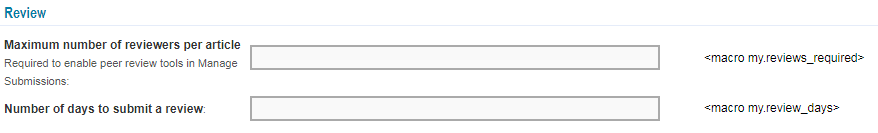 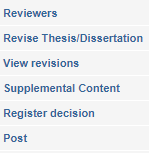 Add advisors as reviewers
Reviewer form text can be customized
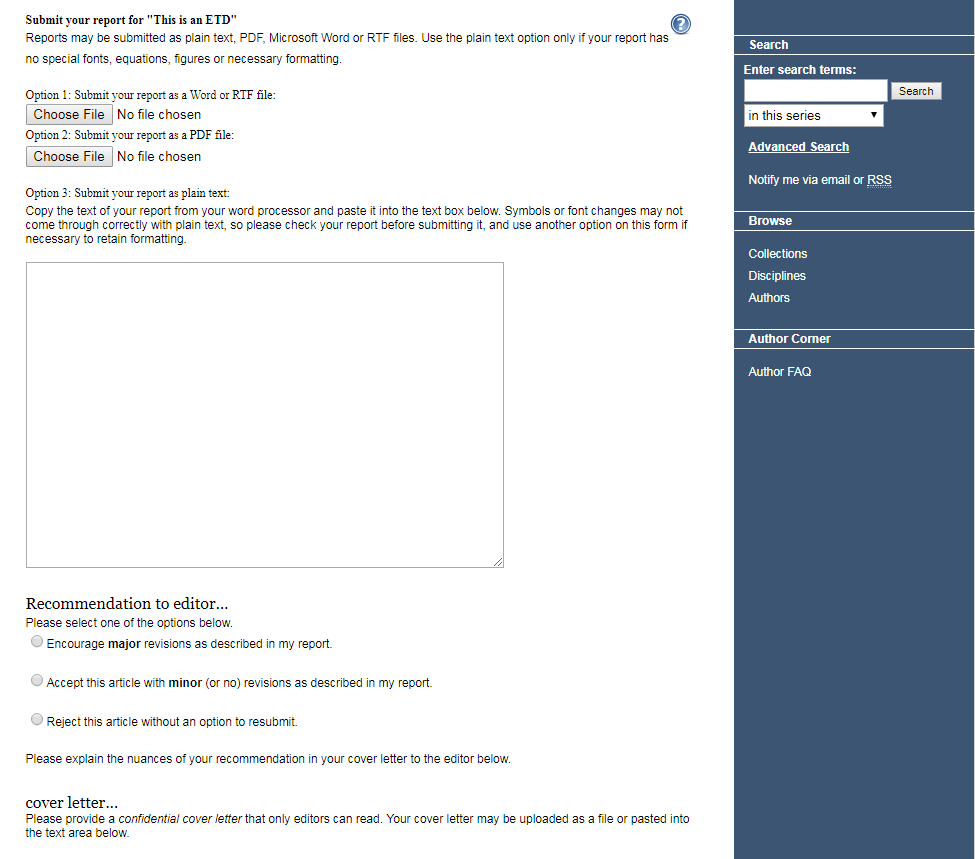 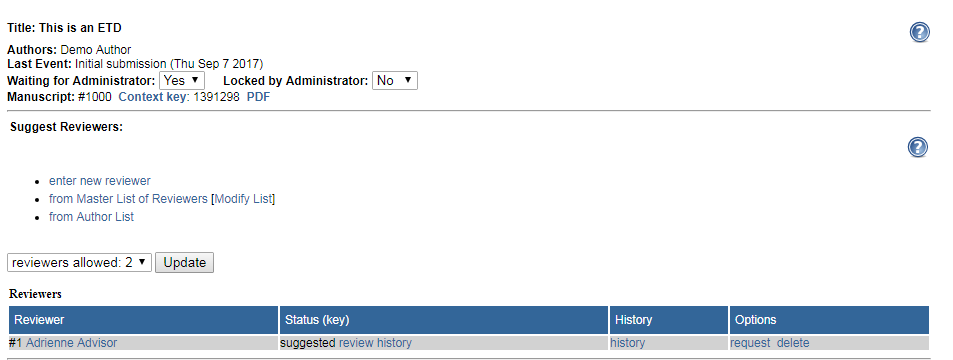 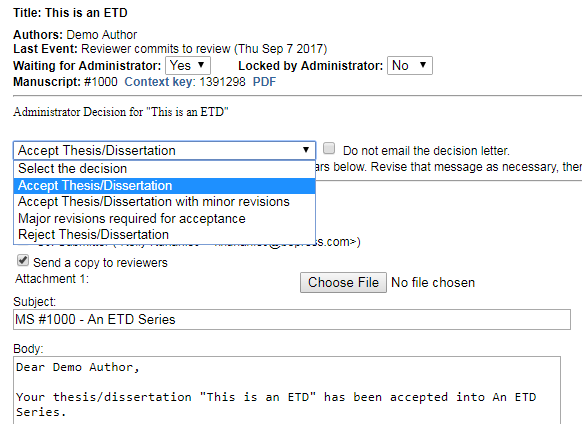 Use ‘Register Decision’ to notify student of their ETD’s status
ETDs in Action!
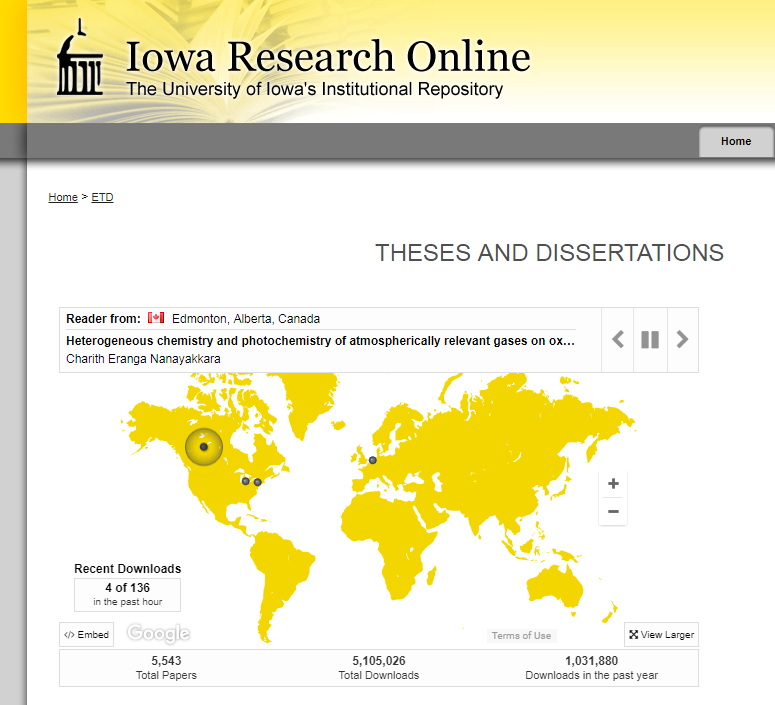 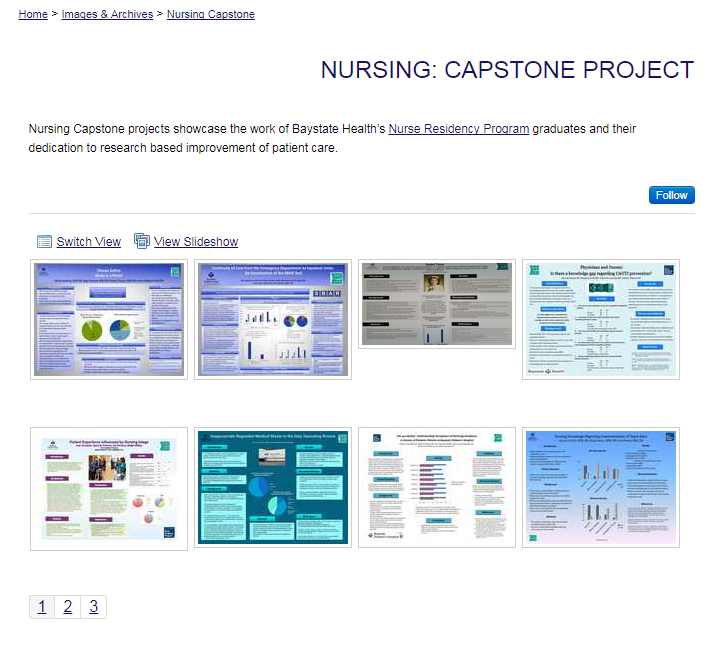 Posters
Video
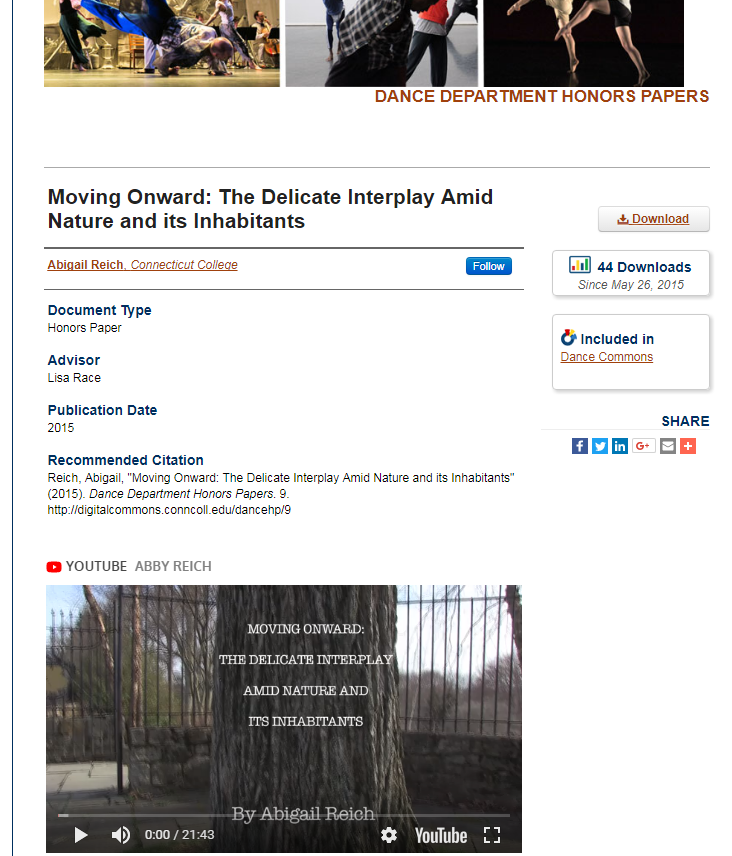 Additional Ideas
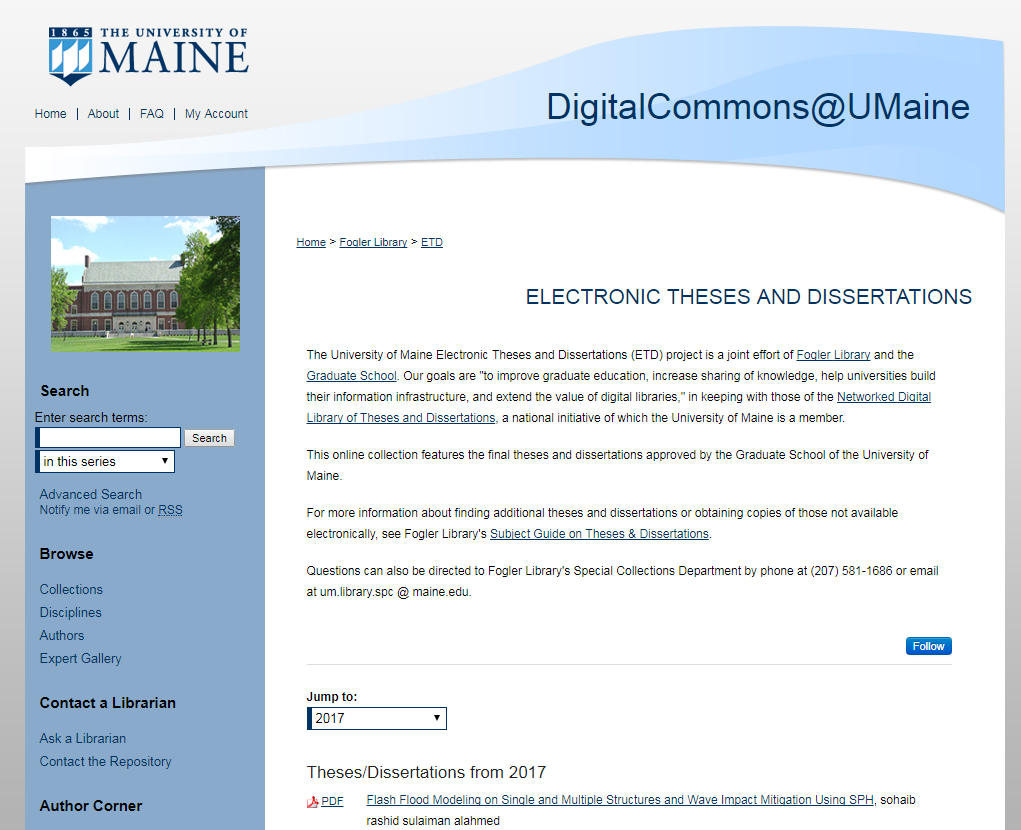 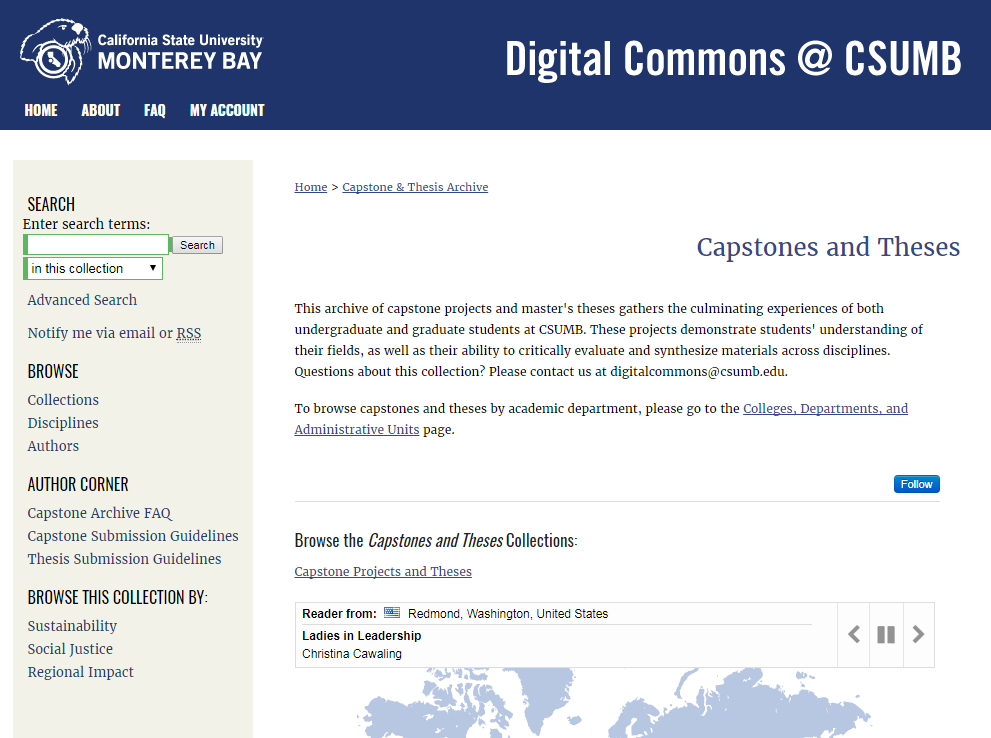 Summary
Plan ahead! Decide who will be involved with the ETD collection, how it will be organized, and what your metadata needs are.
Address concerns faculty and students may have about ETDs
Figure out what workflow best suits your library and campus needs
Use Digital Commons reporting tools to examine impact
Consider a wide variety of types of theses, dissertations, and capstone projects
Questions?
Contact consulting services:
510-665-1200, ext 2
dc-support@bepress.com